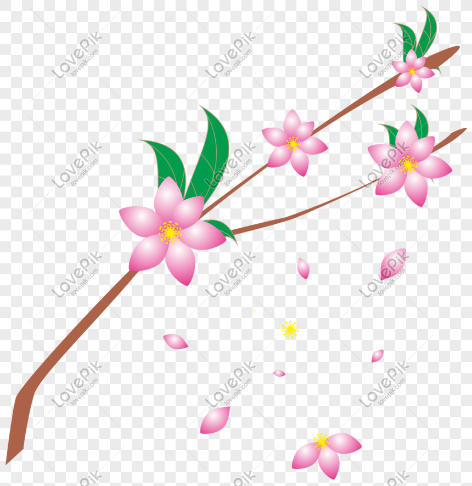 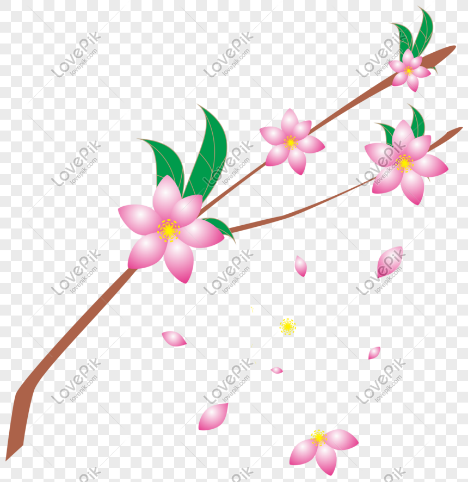 اهلا و سهلا
محمد عريف الدين
المعلم 
المدرسة العالم ببختيار فارا صارفير اوليا
انوارا - جاتجام
القواعد اللغة العربية
الصف الثامن من الداخل
الوقة: 50
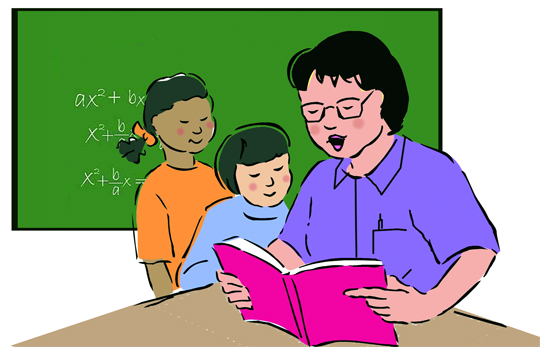 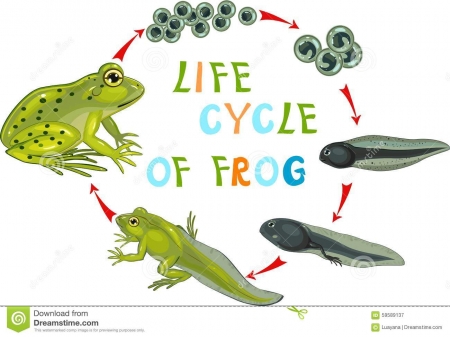 জ্ঞান অর্জন করা ( العلم)
ব্যাঙ এর জীবন চক্র ( الصرف)
نصر
ينصر
রূপান্তর
يفضل
فضل
الوحدة الاولى
علم الصرف
الدرس الاول
علم الصرف: تعريفه و مجاله
الصفخة: 1-3
শিখনফল
এ পাঠ শেষে শিক্ষার্থীরা----------------
 
علم الصرف  এর সংজ্ঞা বলতে পারবে   । 
ميزان الصرف  কী তা বলতে পারবে   ।
علم الصرف এর ক্ষেত্র বর্ণনা করতে পারবে। 
ميزان الصرف  ওজন   فعل  করার কারণ বর্ণনা করতে পারবে।
الصرف এর শাব্দিক অর্থ
الصرف
ضرب
يضرب
মূল বর্ণ
التحويل    (পরিবর্তন করা)
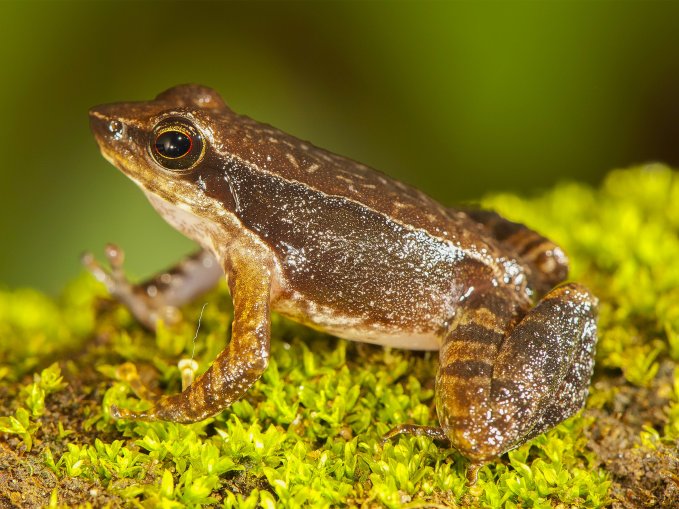 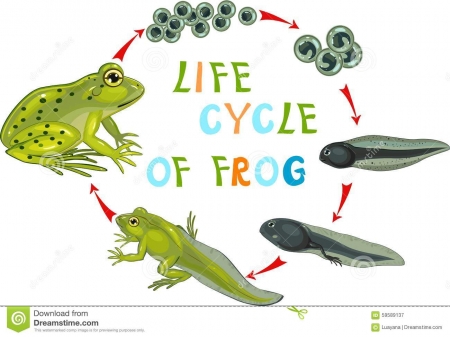 ص
ف
ر
التغير (এক অবস্থা হতে অন্য অবস্থায় রূপান্তর(
علم الصرف এর সংজ্ঞাঃ
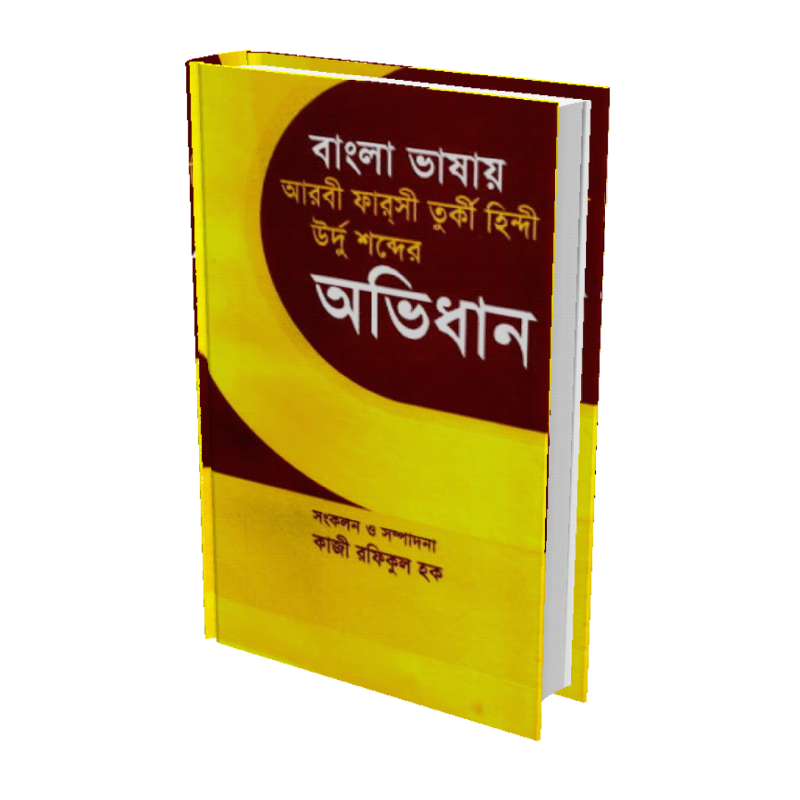 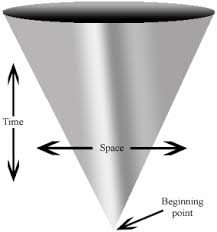 চোঙ্গার গঠন /
 আকৃতি
গ্রন্থ / বই
علم الصرف: هو علم يبحث فيه عن المفردات من حيث صورها وهيئاتها- او من حيث ما يعرض لها من صحة او اعلال او ابدال-
অর্থাৎ- علم الصرف এমন শাস্ত্র যাতে আকৃতি ও গঠনের দিক থেকে একক শব্দাবলী সম্পর্কে আলোচনা করে।   অথবা-
 একক শব্দাবলীর ক্ষেত্রে সহীহ হওয়া, তালীল হওয়া/ বদল হওয়ার ব্যাপারে আলোচনা করে।
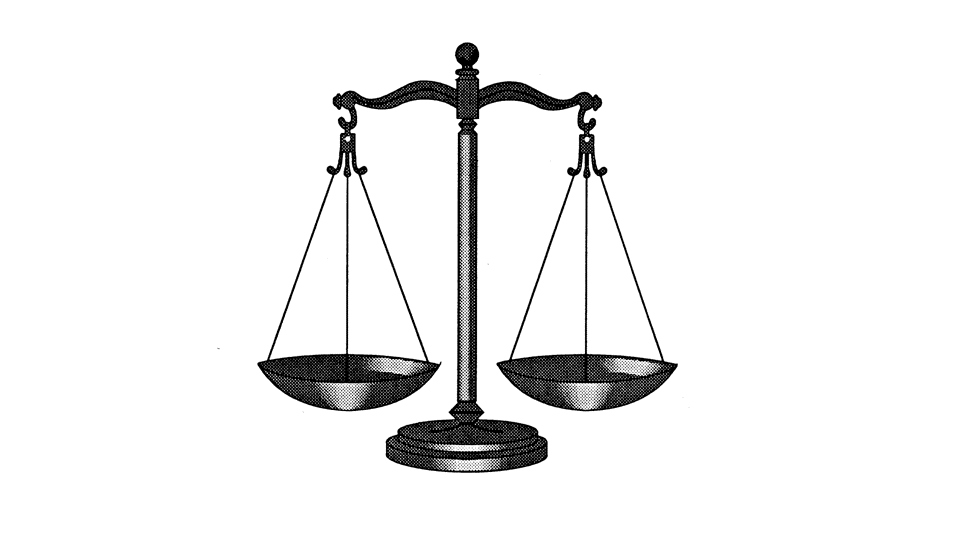 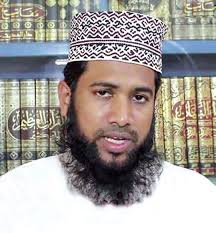 ميزان الصرف এর সংজ্ঞাঃ
আলেম / আরবি বিষয়ে অভিজ্ঞ
মাপযন্ত্র / দাঁড়িপাল্লা
ميزان الصرف: مقياس جاء به علماء الصرف لمعرفة احوال ابنية الكلمة
অর্থাৎ- ميزان الصرف ঐ মাপযন্ত্র যা  كلمةএর ওজনসমূহের অবস্থা জানার জন্য সরফ বিশেষজ্ঞগণ বর্ণনা করেছেন ।
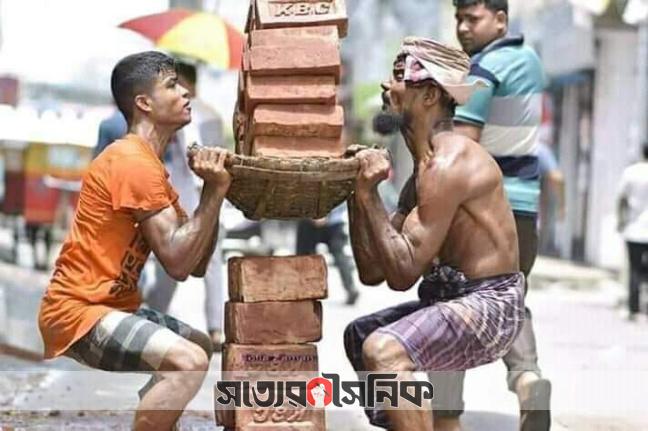 فعل
কাজ করা
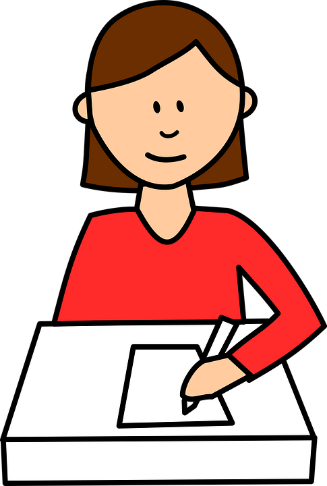 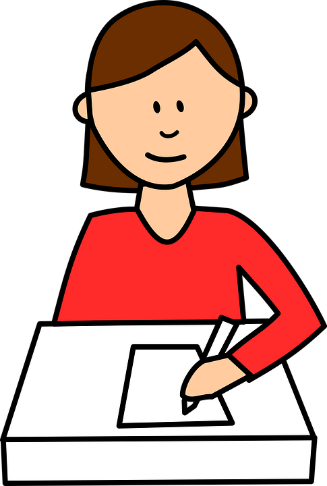 একক কাজ
الصرف  শব্দের শাব্দিক অর্থ কী? 
علم الصرف এর সংজ্ঞা লেখ ।
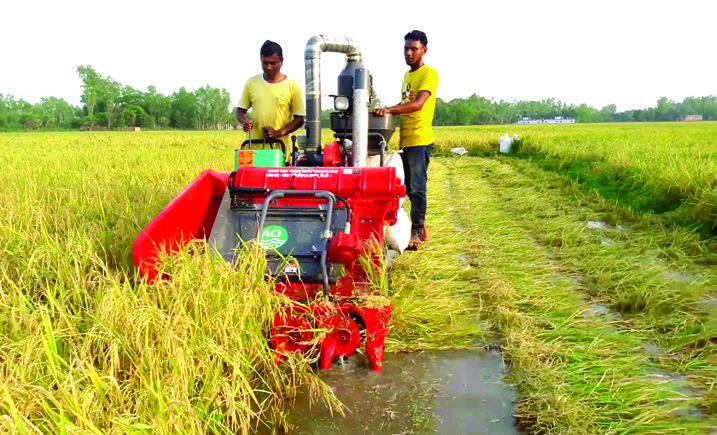 কৃষি ক্ষেত্রে প্রযুক্তির ব্যবহার
علم الصرف এর আলোচনার আওতায় পড়ে না এমন শব্দগুলো নিম্নরূপঃ
১। الحروف   যেমন-  ان – في   
২ । الاسماء المبنى  যেমন - حيث – اين 
৩ ।  الضمائر যেমন - انت – انا 
৪ । الاسماء الاشارة যেমন - ذالك – هاذا 
৫ । الاسماء الموصولة যেমন - التى – الذى 
৬ । الاسماء الشرط যেমন - من – ما - مهما 
৭ । الاسماء المشبه للحروف যেমন - كم – اذ  
৮ ।   الافعال الخامد  যেমন -   نعم – بعث
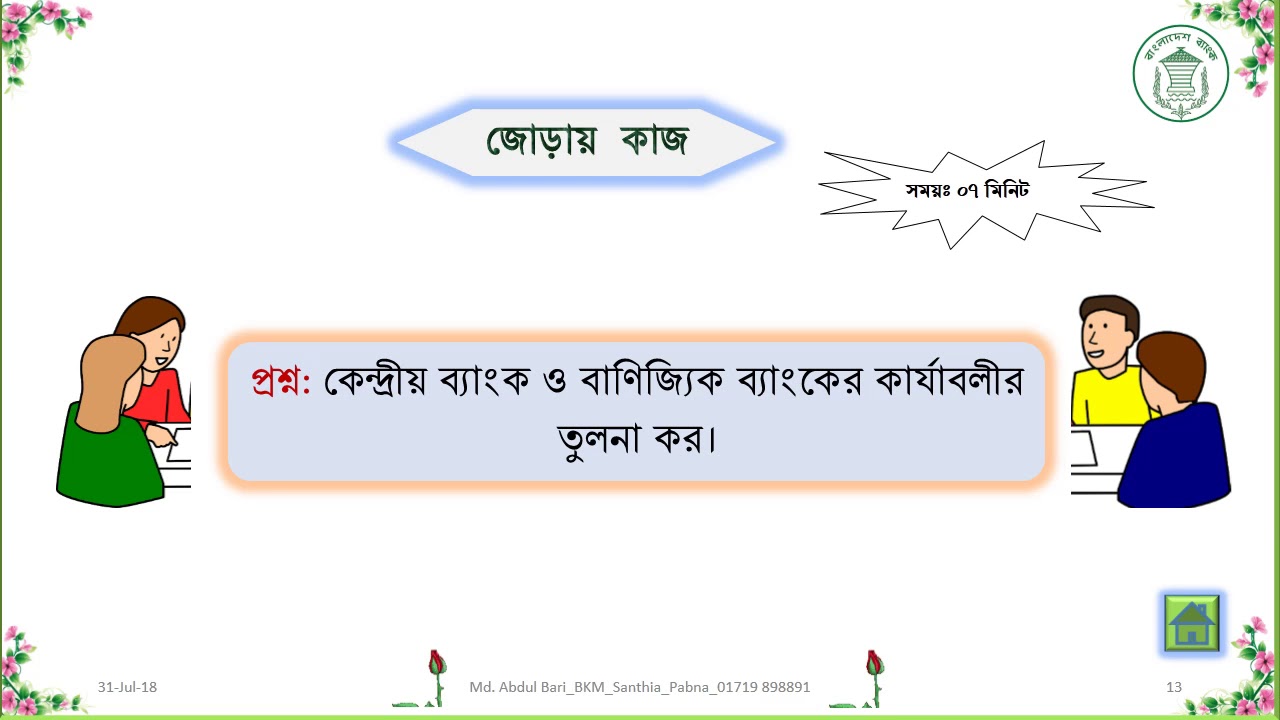 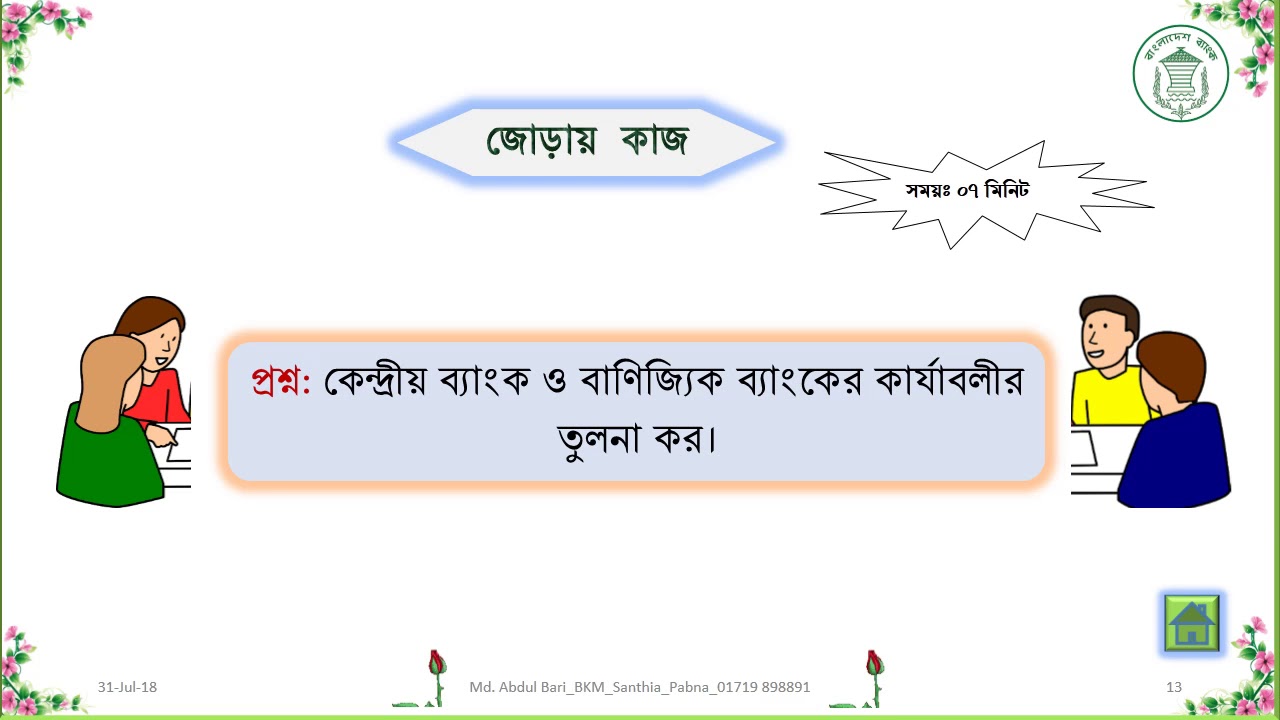 জোড়ায় কাজ
الفعل  মাসদারের সঙ্গে ওজন মিল আছে এমন ১০ টি فعل  খাতায় লেখ ।
শিখন মূল্যায়ন
প্রশ্নগুলো উত্তর দাও।  
 
الصرف   এর শব্দিক অর্থ কী? 
ميزان   এর শব্দিক অর্থ কী? 
علم الصرف এর ক্ষেত্র কয়টি ও কী কী?  
ميزان الصرف  ওজন   فعل  করার ১টি কারণ বল।
  ضمير এর দুটি উদাহরণ দাও। 
 الافعال الخامد এর একটি উদাহরণ দাও।
  حرف علة  কয়টি ও কী কী?
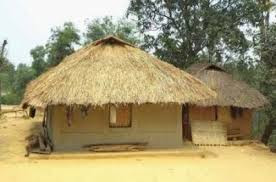 বাড়ির কাজ
ميزان الصرف এর উপকারিতা খাতায় লেখ ।
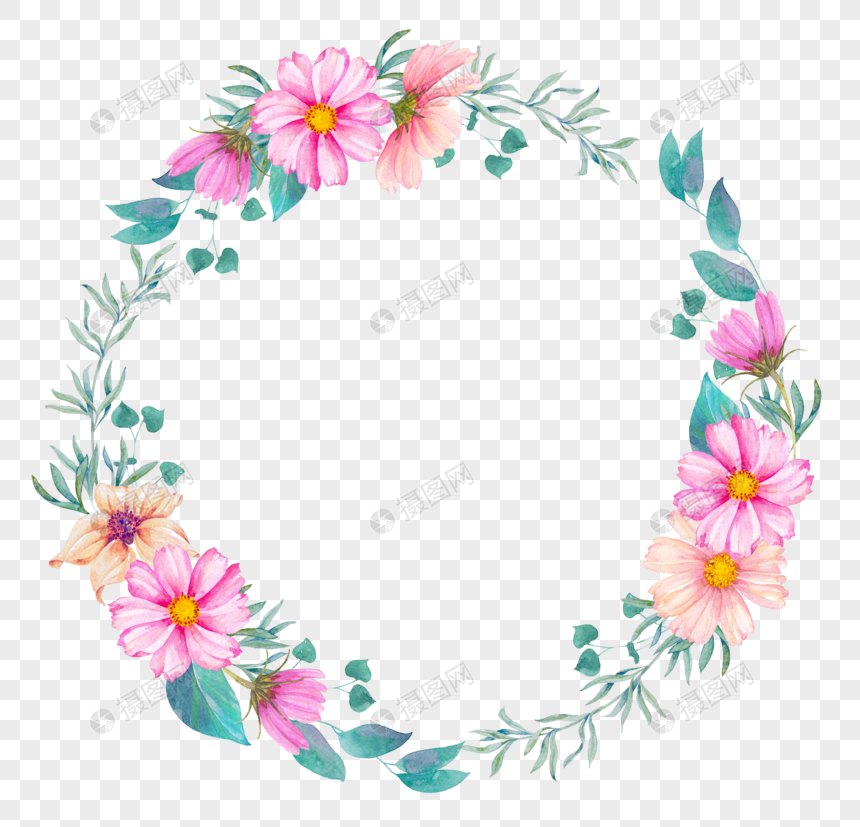 ধন্যবাদ